1.6.11 The fundamentaltheorem of algebra
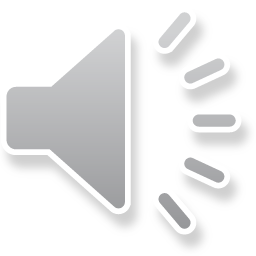 The fundamental theorem of algebra
Introduction
In this topic, we will
Observe that not all polynomials have real roots
Describe the multiplicity of a root of a polynomial
Introduce the fundamental theorem of algebra
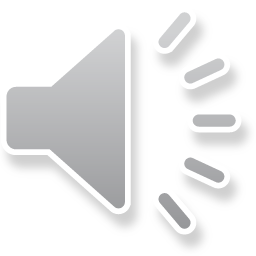 2
The fundamental theorem of algebra
Review
The degree of a polynomial is the highest power of the indeterminate that has a non-zero coefficient when expanded
For example, deg( z7 – 5z + 3 ) = 7
			  deg( z – 5 ) = 1
			        deg( 3 ) = 0
			        deg( 0 ) = –∞	(special case)

A polynomial p has a root at a specific point z0 if p(z0) = 0
All non-zero polynomials p have at most deg(p) roots
If we restrict ourselves to real roots, some non-constant polynomials have no roots
For example, z2 + 1 and z4 – 3z3 + 4z2 – z + 2
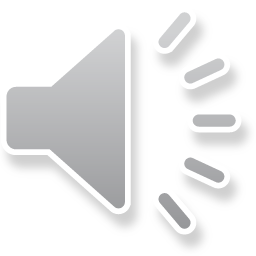 3
The fundamental theorem of algebra
Condition for the root of a polynomial
A polynomial p has a root at a point z0 if p can be written as
p(z) = (z – z0) q(z)
     where q(z) is a polynomial of one less degree than p 
For example, z3 – 5z2 + 2z + 8 has a root at z = 2 because
z3 – 5z2 + 2z + 8 = (z – 2)(z2 – 3z – 4)

From this point on, roots may be complex:
          z4 – z3 – 3z2 + 17z – 30 = (z – 1 + 2j)(z3 – 3j z2 – (7 – 2j) z + 6 + 12j)

You will not have to find such roots in this course! 
There are software packages that do this
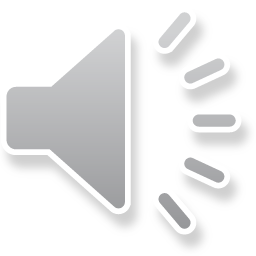 4
The fundamental theorem of algebra
A double root
A polynomial may have a double root
For example,	z2 has a double root at z = 0
			z4 – 3z3 – 9z2 + 23z – 12 has a double root at z = 1

A polynomial p has a double root at z0 if it can be written 
p(z) = (z – z0)2 q(z)
     where q is a polynomial of degree two less than the degree of p
For example,	      z2 = (z – 0)2·1
    z4 – 3z3 – 9z2 + 23z – 12 = (z – 1)2(z2 – z – 12)
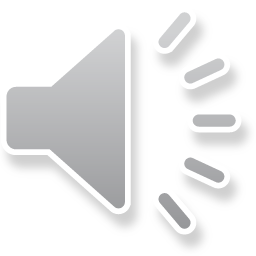 5
The fundamental theorem of algebra
A root of multiplicity m
A polynomial p has a root at z0 of multiplicity m if it can be written 
p(z) =(z – z0)m q(z)
     where q is a polynomial
of degree m less than the degree of p
where q(z0) ≠ 0
That is, q does not have a root at z0
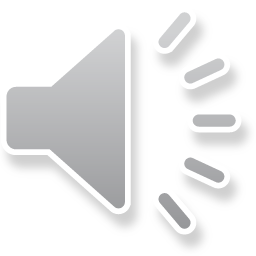 6
The fundamental theorem of algebra
Using polynomial division
How do we determine the multiplicity of a root z0?
Keep dividing the polynomial by z – z0 until the remainder is non-zero
Recall that if the remainder after dividing a polynomial p byz – z0 is r, then p(z0) = r
Thus, if the remainder is 0, p(z0) = 0
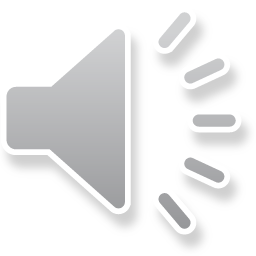 7
The fundamental theorem of algebra
Using polynomial division
Example:
Consider the polynomial 


We will find the multiplicity of a root (if any) at:
z = 3
z = 2
z = 1
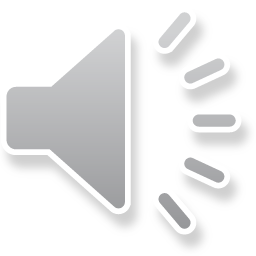 8
The fundamental theorem of algebra
Using polynomial division
Example:
Checking at z = 3







The polynomial does not have a root at z = 3, and at 3, thepolynomial evaluates to 12
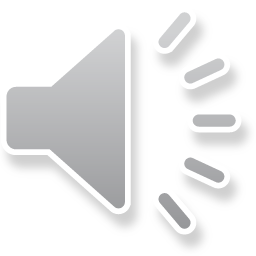 9
The fundamental theorem of algebra
Using polynomial division
Example:
Checking at z = 2







The polynomial has a root at z = 2 of at least multiplicity 1
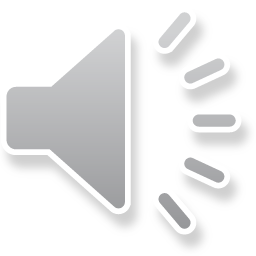 10
The fundamental theorem of algebra
Using polynomial division
Example:
Checking at z = 2







The polynomial has a root at z = 2 of at least multiplicity 2
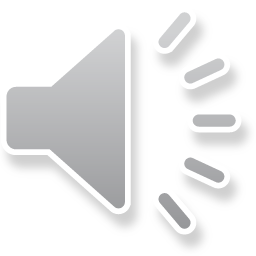 11
The fundamental theorem of algebra
Using polynomial division
Example:
Checking at z = 2







The polynomial has a root at z = 2 of multiplicity 2
The polynomial z2 + 2z – 3 evaluated at z = 2 is 5
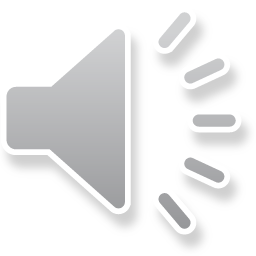 12
The fundamental theorem of algebra
Using polynomial division
Example:
Checking at z = 1








The polynomial has a root at z = 1          of at least multiplicity 1
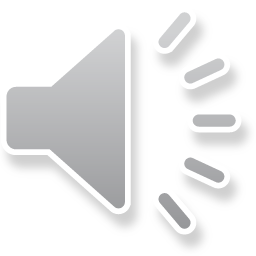 13
The fundamental theorem of algebra
Using polynomial division
Example:
Checking at z = 1








The polynomial has a root at z = 1 of multiplicity 1
The polynomial z3 – z2 – 8z + 12 evaluated at z = 1 is 4
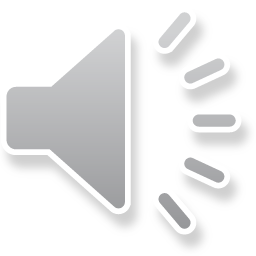 14
The fundamental theorem of algebra
Using polynomial division
Example:
Consequently, the polynomial

      has roots at
z = 2 with multiplicity 2
z = 1 with multiplicity 1

The polynomial does not have a root at z = 3
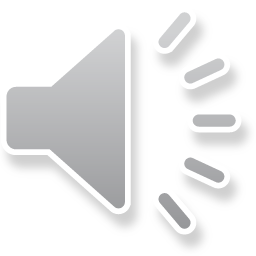 15
The fundamental theorem of algebra
Derivative test for multiplicity
Another test to determine the multiplicity of a root:
Find
   ,                    ,                    , ….

     until you find the kth derivative that is non-zero at z0
In that case, the multiplicity of the root at z0 is k
Remember that 	can be interpreted as evaluating the zeroth derivative at z0
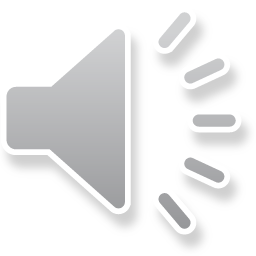 16
The fundamental theorem of algebra
Derivative test for multiplicity
Example:
Consider the polynomial
The multiplicity cannot exceed 4
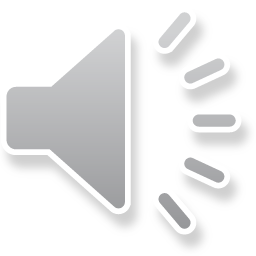 17
The fundamental theorem of algebra
Fundamental theorem of algebra
We have now described multiplicity and described how to find it
We now go on to our main result
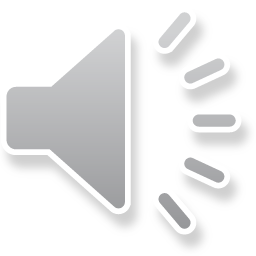 18
The fundamental theorem of algebra
Fundamental theorem of algebra
The Fundamental Theorem of Algebra:
A polynomial of degree n has exactly n complex rootswhen counting multiplicity. 

Proof (sketch):
The Little Picard Theorem says that every non-constant polynomial must take on every possible complex number for some argument.
A polynomial p of degree n > 0 is not constant, and thus, there must be a point z0 such that p(z0) = 0.
We can use polynomial division to divide out this root so that
p(z) = (z – z0) q(z).
As long as q(z) is not constant, we repeat this algorithm on q(z) to find the next root of p.
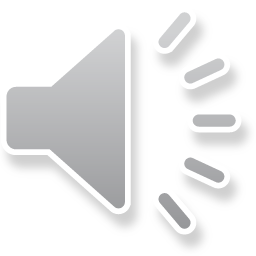 19
The fundamental theorem of algebra
Examples
This quintic polynomialhas five roots at these points
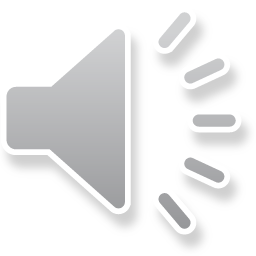 20
The fundamental theorem of algebra
Summary
In this topic, we described the roots of a polynomial
A real polynomial of degree n may have fewer than n roots
We introduced the concept of multiplicity
We gave the fundamental theorem of algebra
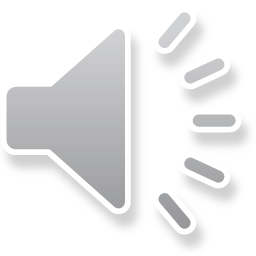 21
The fundamental theorem of algebra
References
[1]	https://en.wikipedia.org/wiki/Fundamental_theorem_of_algebra
[2]	https://en.wikipedia.org/wiki/Multiplicity_(mathematics)
[3] 	https://en.wikipedia.org/wiki/Polynomial_long_division
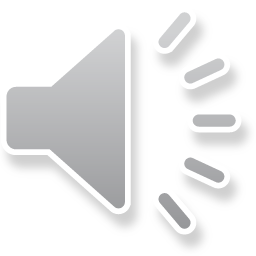 22
The fundamental theorem of algebra
Acknowledgments
Discussions with and courses from Prof. John A.R. Holbrook.
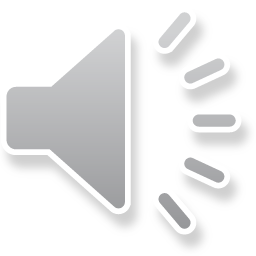 23
The fundamental theorem of algebra
Colophon
These slides were prepared using the Cambria typeface. Mathematical equations use Times New Roman, and source code is presented using Consolas.

The photographs of flowers and a monarch butter appearing on the title slide and accenting the top of each other slide were taken at the Royal Botanical Gardens in October of 2017 by Douglas Wilhelm Harder. Please see
https://www.rbg.ca/
for more information.
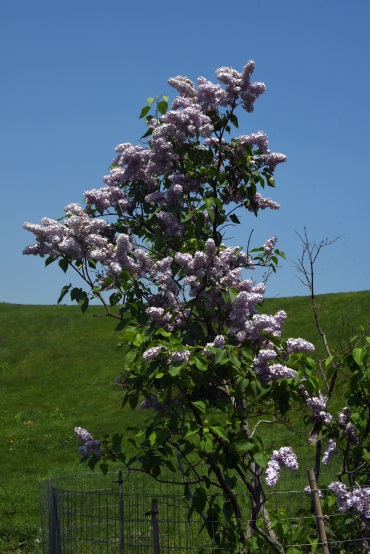 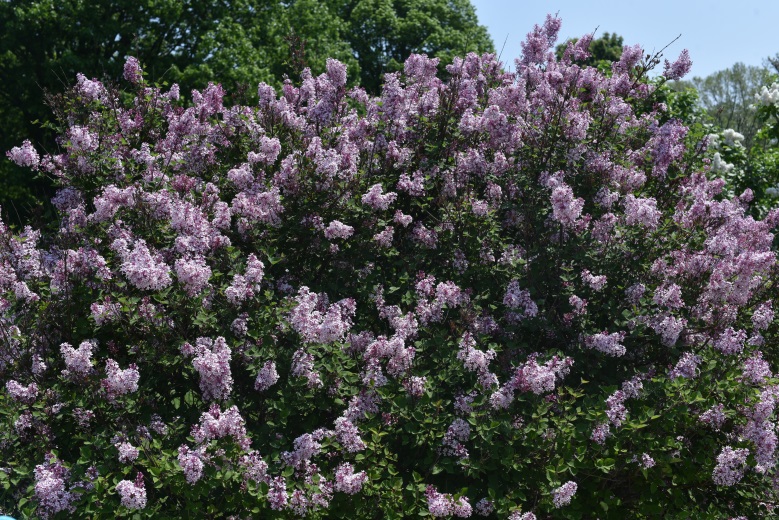 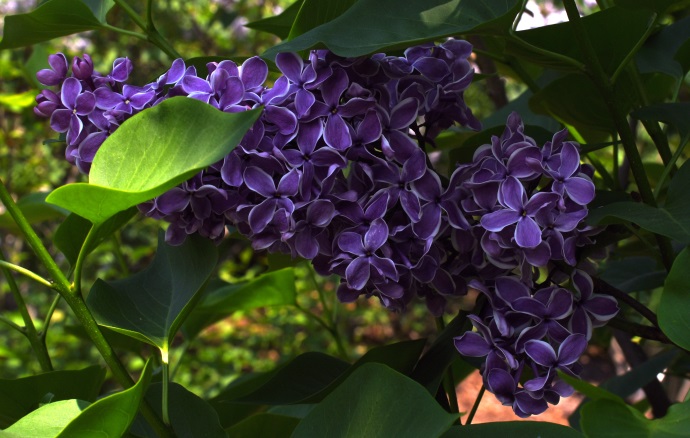 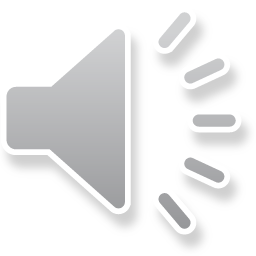 24
The fundamental theorem of algebra
Disclaimer
These slides are provided for the ne 112 Linear algebra for nanotechnology engineering course taught at the University of Waterloo. The material in it reflects the authors’ best judgment in light of the information available to them at the time of preparation. Any reliance on these course slides by any party for any other purpose are the responsibility of such parties. The authors accept no responsibility for damages, if any, suffered by any party as a result of decisions made or actions based on these course slides for any other purpose than that for which it was intended.
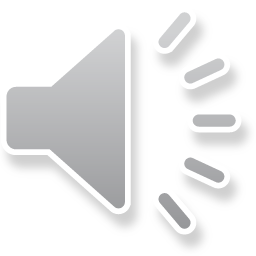 25